Programmation créativesLes volées, le spawning et les collisions
Algorithme de volées
Plan de leçon
Les volées
Qu’est-ce qu’une volée?
Notions scientifiques
Cohésion
Séparation
Alignement
Le spawning
Les collisions
Qu’est-ce qu’une volée?
Une volée est un groupe d’agents dans lequel chaque individu est indépendant et dépendant des autres individus
Dans la littérature, on va lire sur le swarm|flocking behaviour
Chaque individu se nomme un boid
Synonyme : Essaim, troupeau, banc, etc.
Notions scientifiques
Le principe de volée nécessite 3 forces
La cohésion
La séparation
L’alignement
L’addition de ces trois forces sur un ensemble d’agents simule l’effet du comportement de troupeau chez les animaux
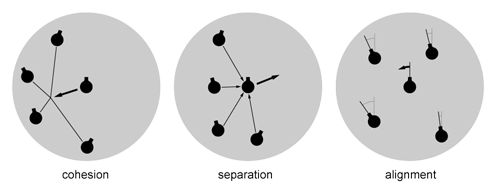 Notions scientifiques
Chacune des forces s’applique dans une limite de distance
Généralement l’ordre de distance est la répulsion, l’alignement et ensuite la cohésion
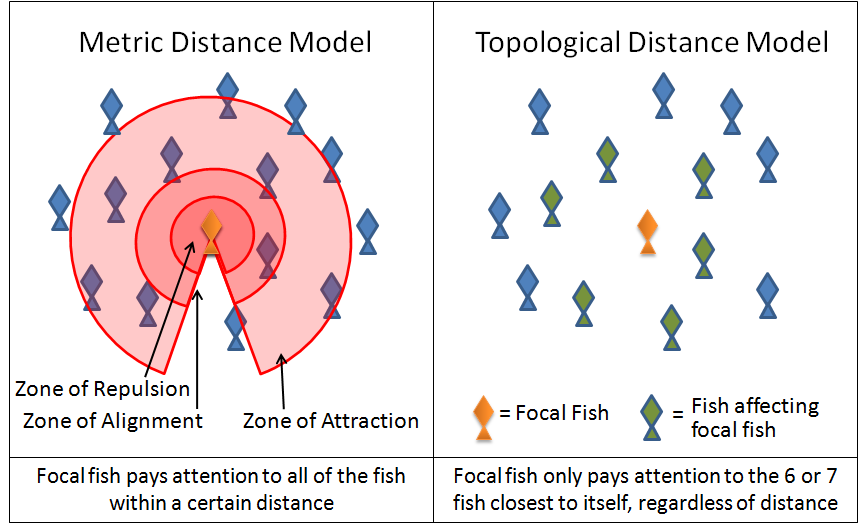 La cohésion
La cohésion est la force à laquelle un agent s’attache à d’autres agents
Généralement, c’est la force dont le voisinage est le plus grand
Calcul
On calcule la cohésion en effectuant la moyenne de la position de chacun
Ce calcul donne la cible à atteindre pour l’agent
Ensuite, on calcule la force de braquage pour atteindre cette cible
Algo
Cible  Calculer la moyenne des positions des voisins
Calculer le vecteur de braquage pour atteindre la cible
La séparation
La force de séparation est celle qui permet à l’agent de d’éloigner des voisins trop près
On pourrait la définir comme la bulle personnelle
On calcule en effectuant la moyenne de la différence divisé par la distance
Ensuite on trouve le vecteur pour trouver la force de braquage
Algo
Pour chaque agents à une distance > 0
Diff  agent.position – autre.position
Normalise diff
Divise diff par la distance
Somme la distance
Suivant
Diviser la somme par le nombre d’agents trouvés
Normaliser la division
Multiplier par la vitesse max
Soustraire la vitesse de l’agent
Limiter par la vitesse de rotation max
L’alignement
L’alignement est la force qui permet à l’agent de suivre le groupe
Elle se calcule en effectuant la moyenne de la vitesse des agents qui sont dans le voisinage établi
Algo	
Calculer la moyenne des vitesses du voisinage
Calculer la force de braquage
Somme
Après avoir calculé les trois forces, on applique une pondération pour chacune d’elle
Par la suite, on les applique à l’agent
Le résultat final dépendra des facteurs suivants
La distance de l’application de chaque force
La pondération de chaque force
Exemple
Le spawning
Spawning : Définition
Le terme spawning signifie la reproduction pour les animaux en milieu aquatique
Dans le jeu informatique, le principe est similaire, i.e. on reproduit un objet
Le principe de regénération utilise une liste d’objets pour ensuite les afficher de façon aléatoire
Spawning : Classe
Plusieurs méthodes existent
Dans cette leçon on verra une méthode de base
La première étape est de créer une classe pour l’objet unique à afficher
Propriétés de texture2d, vitesse, position, visibilité
Constructeur avec position et vitesse aléatoire
Méthode de mise à jour et d’affichage
class Ennemie
{
   public Texture2D Texture;
   public Vector2 Position;
   public Vector2 Vitesse;

   public bool IsVisible = true;

   Random random = new Random();
   int randX, randY;

   public Ennemie(Texture2D laTexture, Vector2 laPosition)
   {
      Texture = laTexture;
      Position = laPosition;

      randY = random.Next(-4, 4);
      randX = random.Next(-4, -1);

      Vitesse = new Vector2(randX, randY);
   }

   public void Update(GraphicsDevice graphics)
   {
      Position += Vitesse;

      if (Position.Y < 0 || Position.Y >= graphics.Viewport.Height - Texture.Height)
         Vitesse.Y = -Vitesse.Y;

      if (Position.X < 0 - Texture.Width)
         IsVisible = false;
   }

   public void Draw(SpriteBatch spriteBatch)
   {
      spriteBatch.Draw(Texture, Position, Color.White);
   }
}
Exemple qui affichera pour unobjet apparaissant de la droitevers la gauche
Spawning : Liste
Une fois la classe crée, il faudra générer une liste qui contient des objets de cette classe
Dans la zone de déclaration des objets et variables, il faudra instancier la liste en plus d’une variable aléatoire et d’un temps de regénération
List<Ennemie> ennemies = new List<Ennemie>();
Random random = new Random();
float spawnDelai = 0;
float spawnInterval = 1;
Spawning : Gestion de la liste
Pour gérer la régénération, on utilise une méthode chargée de gérer les objets de la liste
On y définit la position aléatoire en Y
Ne pas oublier le but de cet exemple qui est d’afficher les objets flottants de droite vers la gauche
On y gère le délai de régénération ainsi que le retrait des objets une fois que ceux-ci dépasse l’affichage
Spawning
public void ChargerEnnemies()
{
   int randY = random.Next(1, GraphicsDevice.Viewport.Height - 48);

   if (spawnDelai >= spawnInterval)
   {
      spawnDelai = 0;

      if (ennemies.Count() < 4) // Maximum de 4
      {
         ennemies.Add(new Ennemie(Content.Load<Texture2D>(@"asteroid2"), 
             new Vector2(GraphicsDevice.Viewport.Width, randY)));
      }
   }

   for (int i = 0; i < ennemies.Count; i++)
   {
      if (!ennemies[i].IsVisible)
      {
         ennemies.RemoveAt(i);
         i--;
      }
   }
}
Spawning : Update
Il y a une gestion de délai, il faut la faire dans la méthode Update du jeu
spawnDelai += (float)gameTime.ElapsedGameTime.TotalSeconds;
Dans Update du jeu, il faut appeler pour chacun des objets sa méthode Update pour mettre à jour l’objet
Ensuite, on appelle la méthode ChargerEnnemies pour mettre à jour les objets
Spawning : Update
\\ Dans update
spawnDelai += (float)gameTime.ElapsedGameTime.TotalSeconds;

foreach (Ennemie e in ennemies)
   e.Update(graphics.GraphicsDevice);

ChargerEnnemies();

\\ suite du code
Spawning : Draw
Pour l’affichage, il faut gérer chacun des objets en appelant la méthode Draw de ceux-ci
// TODO: Add your drawing code here
spriteBatch.Begin();

foreach (Ennemie e in ennemies)
   e.Draw(spriteBatch);

spriteBatch.End();
Spawning : Screenshot
Les collisions
Collision
Le principe de collision est essentiel dans le jeu vidéo
Le fonctionnement peut être relativement simple jusqu’à très complexe
En 2D, il y a principalement deux types de collision soit la boîte limite et pixel à pixel
Dans le cas présent, nous voyons la collision simple c’est-à-dire la gestion d’intersection entre deux rectangles soit la Bounding Box
Collision
Pour vérifier s’il y a collision entre deux objets, il suffit de vérifier si la boîte est intersectée avec une seconde boîte
Une boîte est simplement un rectangle qui délimite l’objet
Il suffit d’ajouter une propriété de type Rectangle
Le rectangle est généralement instancié à la dimension de la texture de l’objet
Collision
Il faut aussi mettre à jour la position du rectangle en même temps que celui de la texture d’où l’utilité de la méthode Update dans la classe
On ajoute une méthode public  IsColliding dans la classe qui retourne un booléen indiquant s’il y a collision
Cette méthode prend en paramètre un objet de type Rectangle qui représente l’objet à comparer avec le présent
Collision
IsColliding est relativement simple, car elle retourne la valeur de la méthode Intersect() de la propriété Rectangle de la classe
public bool IsColliding(Rectangle otherObject)
{
   return BoundingBox.Intersects(otherObject);
}
Collision
Pour ensuite gérer la collision cela dépendra du jeu
Une méthode très simple est simplement d’inverser la direction de l’objet qui entre en collision avec un autre
Collision
Problème d’algo?? 
Exercices
Migrer le code que l’on retrouve au lien qui suit vers LibGdx
http://processing.org/examples/flocking.html
Ajouter deux portaux carrés dans le code où lorsqu’il y a un contact avec un portal, le boid est téléporté vers l’autre portal
Références
http://en.wikipedia.org/wiki/Swarm_behaviour
http://processing.org/examples/flocking.html
http://igeo.jp/tutorial/43.html
http://gamedevelopment.tutsplus.com/tutorials/the-three-simple-rules-of-flocking-behaviors-alignment-cohesion-and-separation--gamedev-3444